Collective Voice for Equity: Resolutions Process Overview
Kimberley H. Stiemke, EdD., ASCCC South Representative
Erik D. Reese, ASCCC Area C Representative
Session Description
Resolutions are the formal process by which the faculty body expresses positions and directs the work of the ASCCC on academic and professional matters. This process allows us to engage in critical conversations that are necessary to challenge the status quo, using our collective voices to remove barriers that hinder student success. We will provide an overview of the ASCCC resolutions process, including how resolutions provide direction for the ASCCC, how to write and submit resolutions, and the process by which delegates consider and debate resolutions at plenary session.  Useful guidelines and resources will also be discussed, such as the Resolutions Handbook.
2
Think About It
When you think about resolutions, what is the first word that comes to mind?
3
The Language of Resolutions
Amendment - can add, alter, or delete substantive clauses in a draft resolution
Packet - the collection of resolutions that are currently in circulation ahead of and during a plenary session
Resolutions - the formal process by which the faculty body expresses positions and directs the work of the ASCCC on academic and professional matters
Resolved - statement which identifies the specific proposal for the requestor’s course of action
Whereas - statement which provides the basic facts and reasons for the resolution

*  Indicates the Resolution/Amendment is on the Consent Agenda
+  Indicates the Resolution/Amendment is from the Area Meetings
#  Indicates the Resolution/Amendment is through Thursday of Plenary
4
[Speaker Notes: The packet is a fluid document as it is regularly updated before and during area meetings and plenary sessions.
In parliamentary procedure, a friendly amendment is an amendment to a motion under debate that is perceived by all parties as an enhancement to the original motion, often only as clarification of intent. The opposite concept is known as a hostile amendment. These amendments are to be treated like other amendments.]
Session Goals
Understand the purpose and process of resolutions
Start writing resolutions
Ready to debate at Plenary (and Mock Plenary) Session
5
Packet Contents
1.01 Purpose of Resolutions—Collective Voice for Equity
2.01 Debate and Decision—Plenary Session Process
3.01 Timeline of Process
4.01 Resolution Submission
5.01 Components of a Resolution—Resolution Writing
6.01 Mock Plenary
6
Purpose of Resolutions—Collective Voice for Equity
The ASCCC employs the formal use of resolutions to identify and record the will of the academic senates of the California community colleges.

Adopted resolutions are implemented to:

respond to issues
conduct the work of the ASCCC
take action
7
[Speaker Notes: Who are the decision makers? How are the decisions made? Solve problems. Shared understanding of what needs to be done.]
Democracy In Action
Democracy is a messy process
Resolutions are a bottom-up democratic process
Embrace the chaos!
8
Characteristics of Resolutions
Determine the will of the organization
Must have statewide impact
Limited to four “whereas” and four “resolved” sections
Actions are limited to those within the scope and purview of the ASCCC
Cannot dictate that policies or actions be taken by any entity
May only urge or recommend policies and actions
Supported by evidence
Comprised of words and symbols such as (*, +, #)
9
Who Can Propose a Resolution?
ASCCC standing committees
ASCCC ad hoc committees
ASCCC task forces
Local academic senates
Attendees at the Area meetings
Any registered faculty attendee at the plenary session–“signed” by four delegates as seconders
10
Post Plenary Session
Final resolutions packet is distributed to the field
Adopted resolutions are addressed through
ASCCC Executive Committee
ASCCC committees
11
Debate and Decision—Plenary Session Process
Final day of Plenary Session
Resolutions on consent calendar are adopted first
Other resolutions and amendments are debated
No additional modifications
Pro mic; Con mic; Parliamentary mic
State name and college
Three minutes to speak
Limited to 15 minutes per resolution (including amendments)
Any attendee may participate in debate
Only delegates may make motions
Only registered delegates vote (Poll Everywhere)
12
Timeline of Process
Pre-Plenary Resolutions Packet
Developed by Executive Committee through Standing Committees
Distributed to area meetings
Area Meetings
Amendments and new resolutions may be endorsed by areas
Plenary Session
Daily due dates for resolutions and amendments–new packet every day!
Area meetings to discuss resolutions
Debate and decisions on resolutions
Post-Plenary Session
Final packet produced and distributed to the field
Adopted resolutions guide the work of the ASCCC
13
Sample Resolution
13.01 S23 Prioritizing Scheduled Sustenance
Whereas, Proper sustenance is required to maintain energy levels so that faculty may effectively advocate for students and equity; and
Whereas, Not eating on a regular schedule sometimes leads to hangriness that inhibits productive and collaborative discussions;
Resolved, That the Academic Senate for California Community Colleges urge local senates to provide a range of nutritious and satisfying snacks during academic senate and standing committee meetings; and
Resolved, That the Academic Senate for California Community Colleges (ASCCC) explore options to provide sustenance and satisfying snacks at all ASCCC events promptly at 8am, 12pm, and 3pm.
Contact: Gordon Ramsay, Hell’s Kitchen College
14
[Speaker Notes: What do you notice about the resolution
Whereas statements are factual
Resolved statements are actionable]
Resolution Pre-Writing
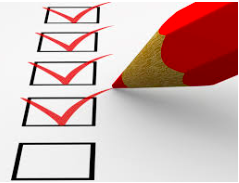 Must research and check for the following before writing your resolution:
Duplication of ASCCC position
Reversal of ASCCC position—requires 2/3 vote
Issue is within senate purview—academic and professional matters
Consideration that issue is not a strictly local concern 
Clarity, readability, and formatting
15
Resolution Writing
“Resolved” statements should be supported by “Whereas” statements
“Resolved” statements should “stand alone” in case divided
Consider using first “Whereas” as an introduction
Use each “Whereas” statement for one reason in support or defense of the “Resolved” statements
Be as direct as possible and cite research and other resolutions as needed
Be sure the title of the resolution accurately reflects the content and intent of the resolution
Write out names in first reference with acronym in parenthesis; then use acronym for subsequent reference
16
Amendments
Write amendments to help clarify intent and/or expand the scope of a resolution
Submit amendments using:
Underlining new text
Strikethrough for deleted text
Do not use track changes
Review the title after adding an amendment—amend the title if necessary
Make sure amendments do not result in inconsistencies within a resolution or reverse the intent of the resolution (better to vote the resolution down)
Include contact and seconders for each amendment
17
Sample Amendment
13.01.01 S23 Amend 13.01 Prioritizing Scheduled Sustenance
Amend second resolved:
Resolved, That the Academic Senate for California Community Colleges (ASCCC) explore options to provide sustenance and satisfying sugary snacks at all ASCCC events promptly at 8am, 12pm, and 3pm4pm.
Contact: Kardea Brown, Southern College
18
Words Matter
Carefully consider word choice:
Use qualifiers sparingly, such as any, every, all, never, none, etc.
Use “recommend” carefully—be clear about what is being recommended
Contemplate using “ensure” or “require”—ask if it is within ASCCC’s power and purview
Decide when appropriate to use “assert” or “affirm”—it implies a position
Consider when to use “support”—ask if this will require funding support
Use “work with” (collaborate with system partners) rather than “make”—focus on the action and goal
19
Resolution Submission
resolutions@asccc.org
Amendments ought to use
Underline for additions
Strikethrough for deletions
Include four seconders with names, colleges, and email addresses

Mock resolutions due dates/times:
6pm Thu June 15 mock resolutions due
1pm Fri June 16 mock amendments and urgent resolutions due
20
Mock Plenary
Chair will provide process information and then the body adopts the consent calendar
Chair reads resolution titles and resolved statements
Debate at the PRO or CON mic
Three minutes per speaker and 15 minutes total for each resolution
Ask questions or make motions at the PARliamentary mic
Wait to be recognized by the chair
State name and college
Vote via Poll Everywhere
Chair states the outcome (e.g., resolution passes, resolution fails)
21
Order of Consideration
Resolutions are considered in the order:
1.01, 2.01, 3.01, etc.
And then 1.02, 2.02, 3.02, etc.
(All the “.01’s” then all the “0.02’s”, etc.)
Accounting for those already adopted via the consent calendar
Associated amendments are considered before the resolution itself
The “perfected” resolution is then considered
22
Writing Practice: Your Turn!
Ideas for resolutions?
Serious: practice for Plenary Session
Silly: just for fun/practice
23
Resources
Resolutions Handbook 2021
Searchable adopted resolutions
Questions: info@asccc.org
24